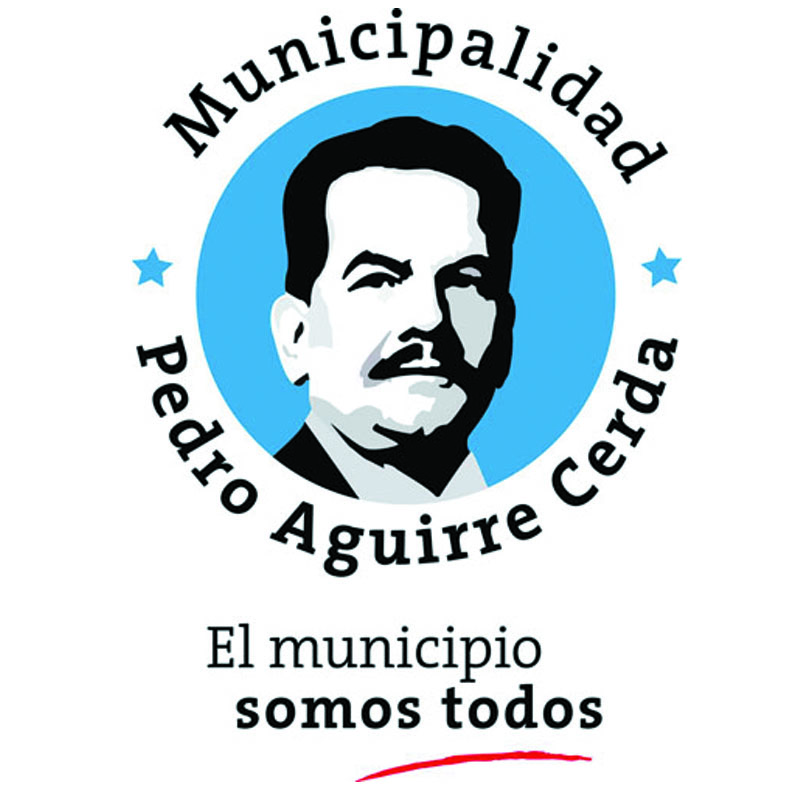 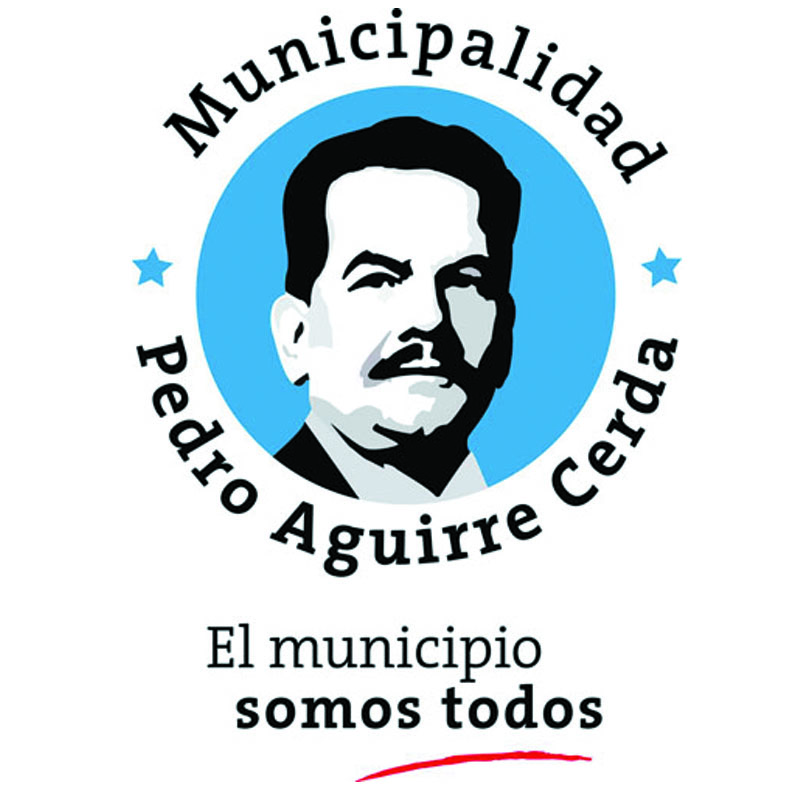 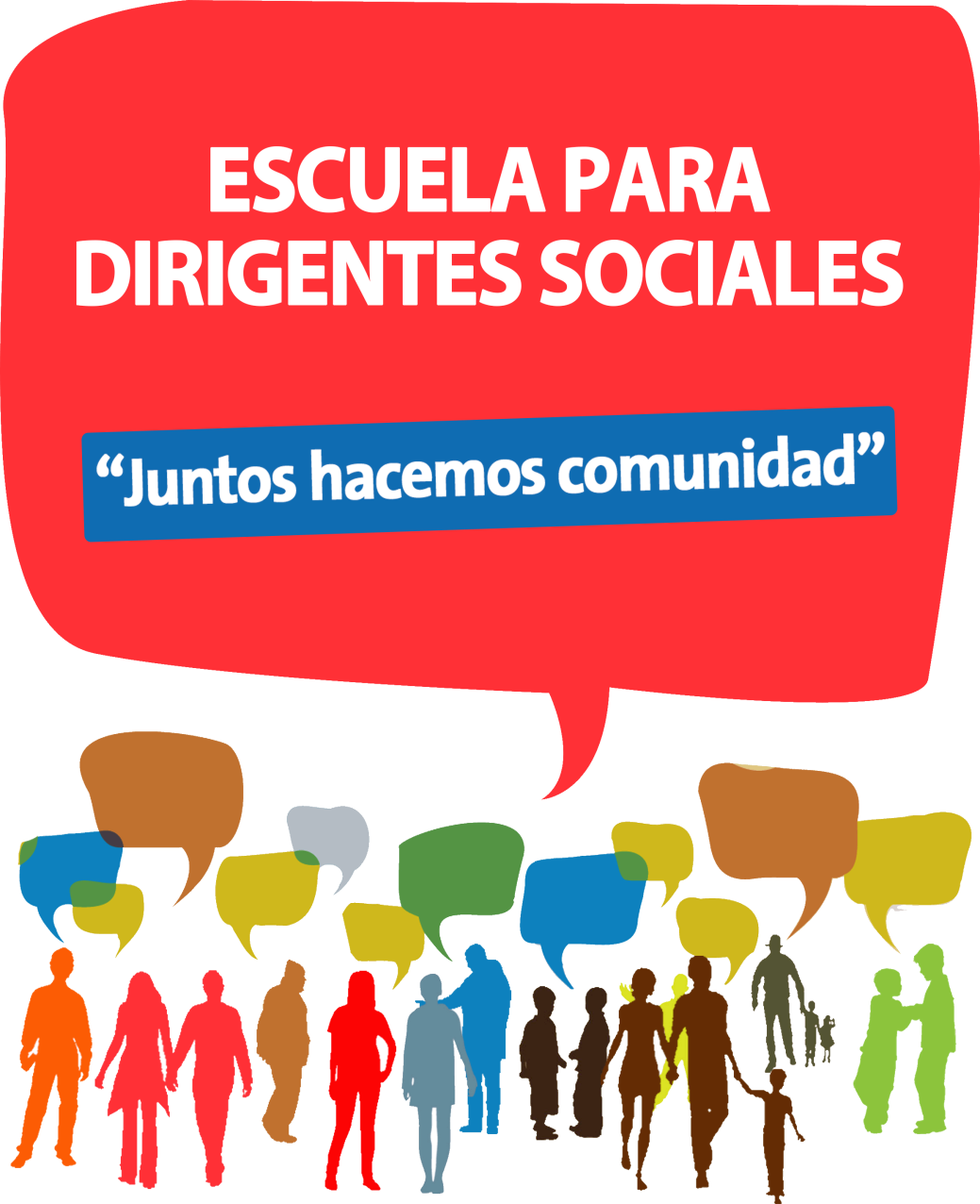 Módulo: Funcionamiento Municipal
Victoria Rojas Tapia
vrojas@pedroaguirrecerda.cl
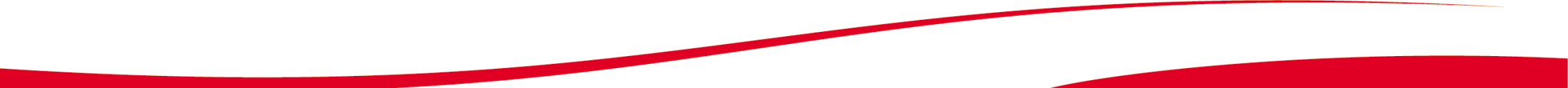 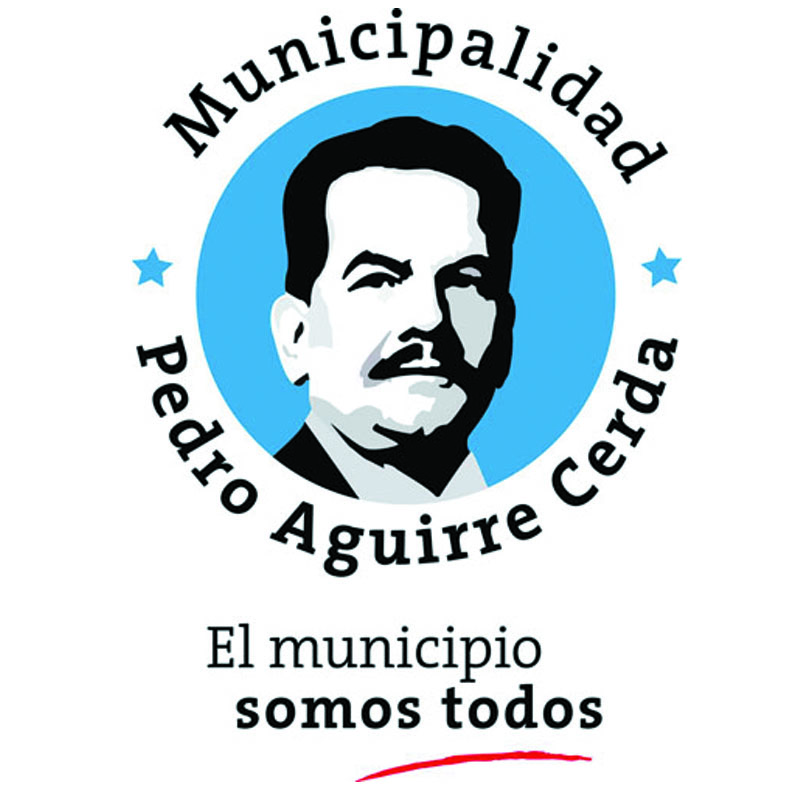 Conceptos Básicos
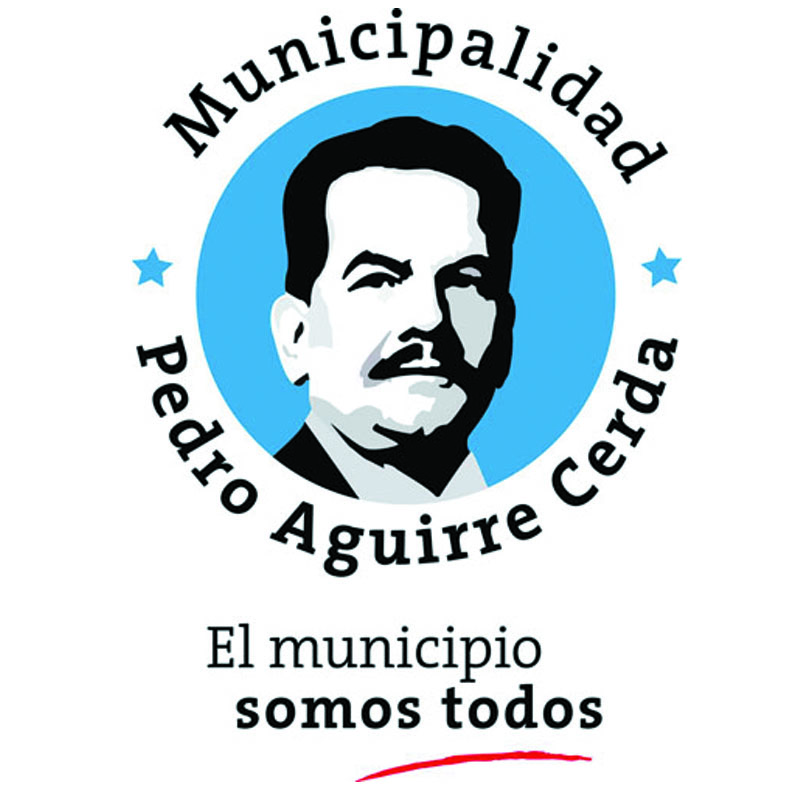 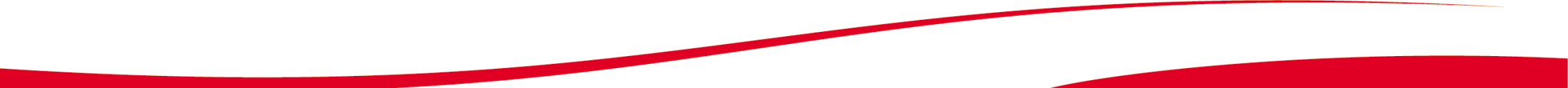 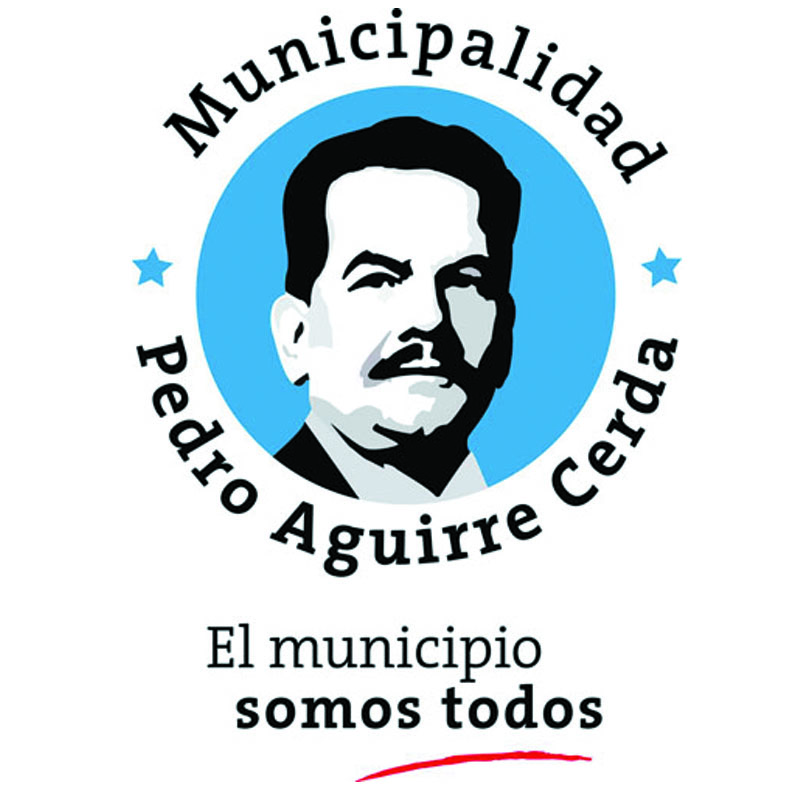 Conceptos Básicos
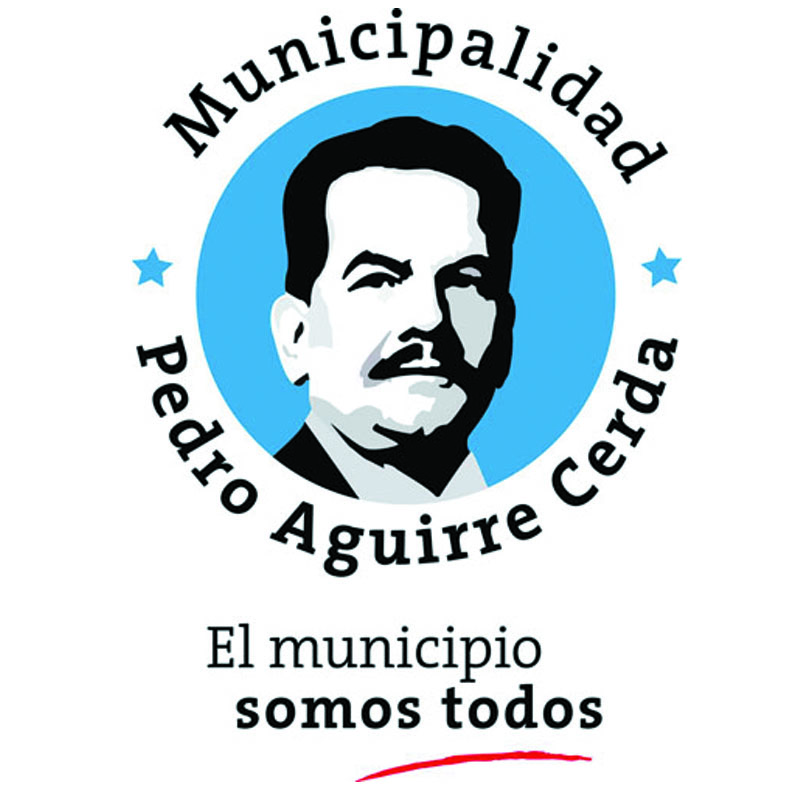 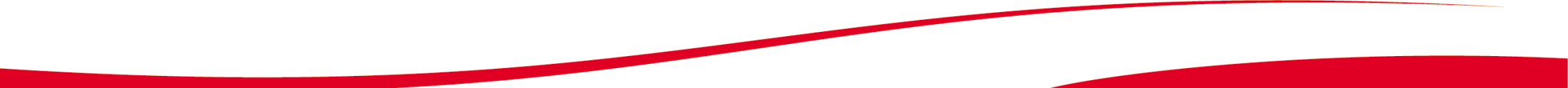 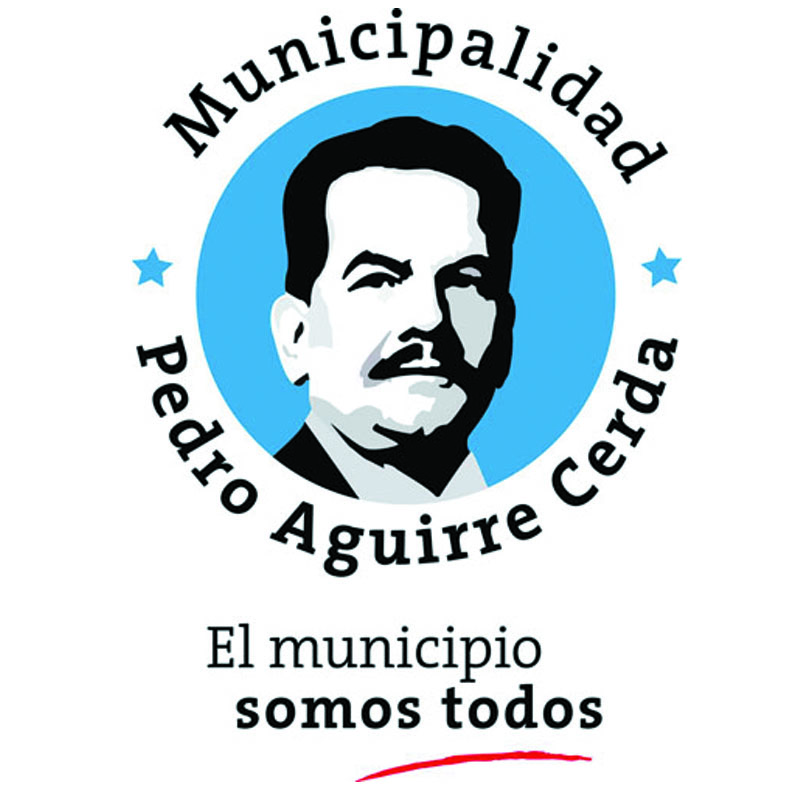 Conceptos Básicos
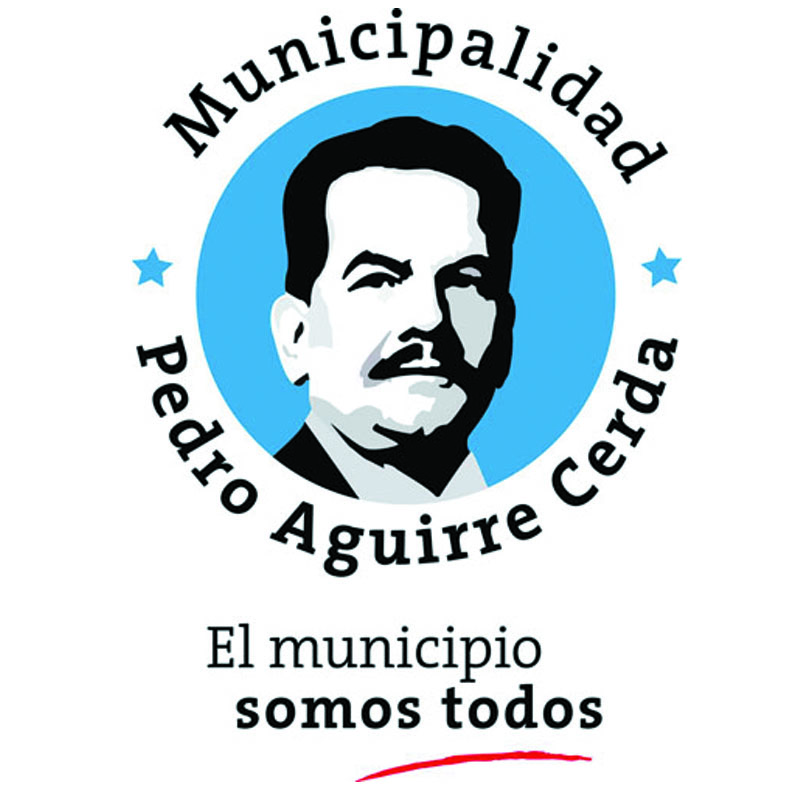 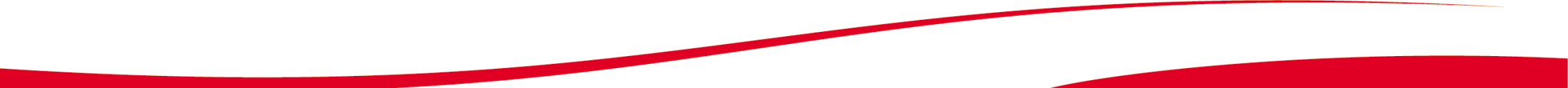 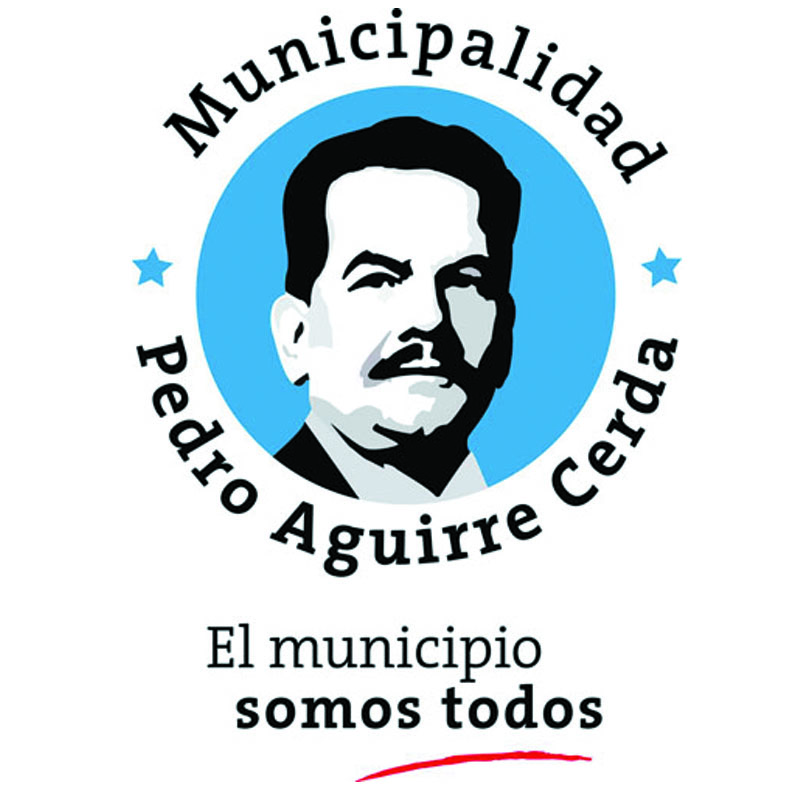 Poderes del Estado
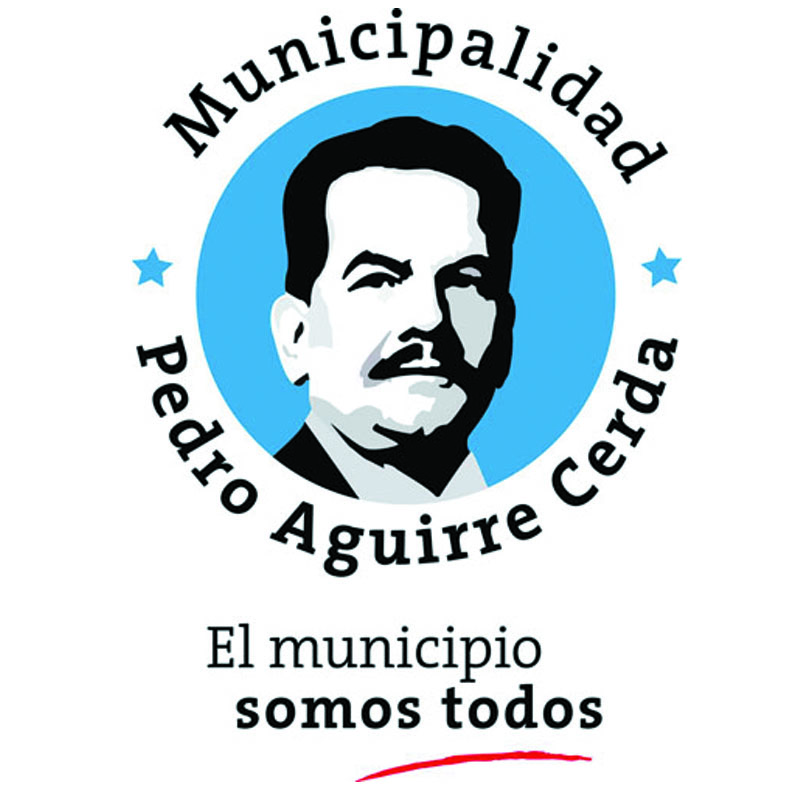 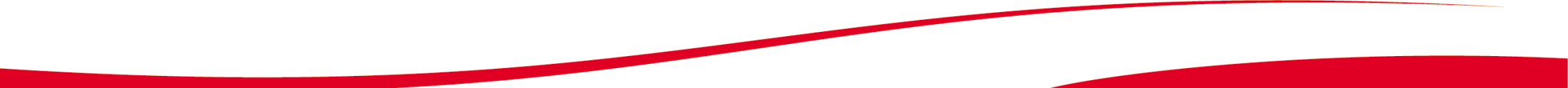 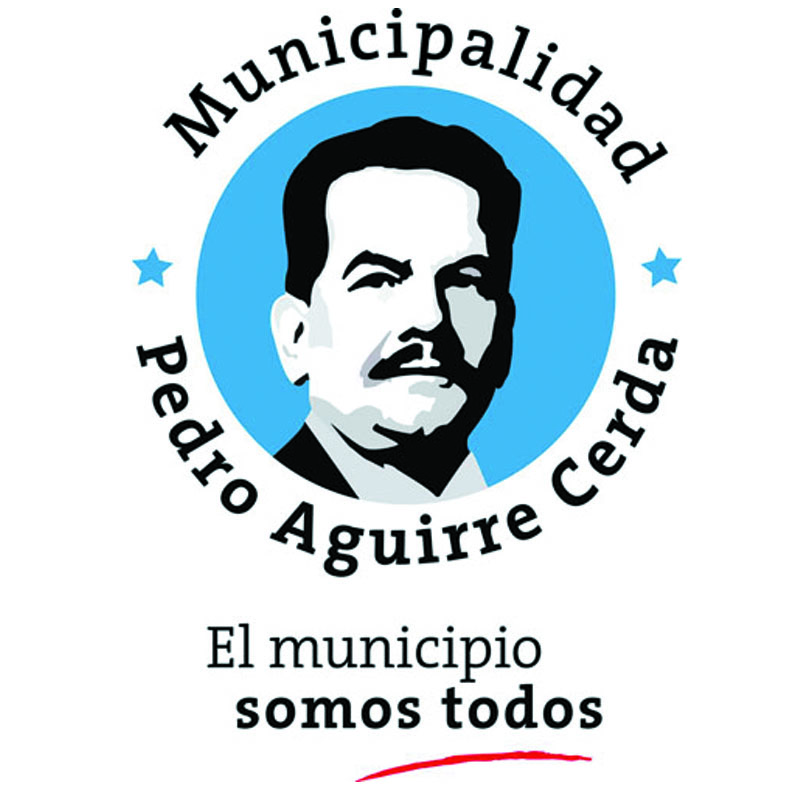 Organigrama del Estado
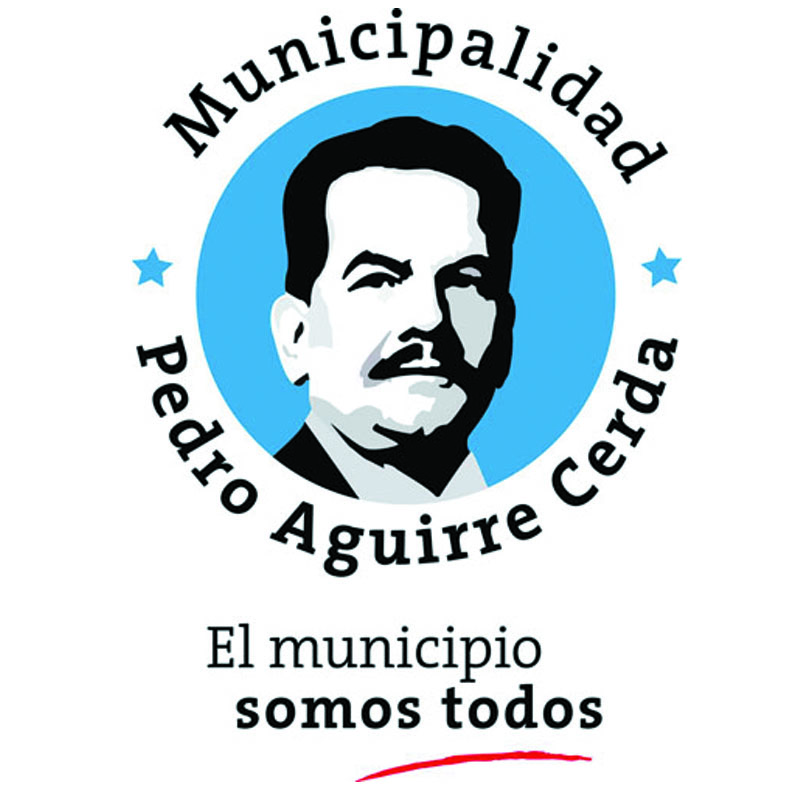 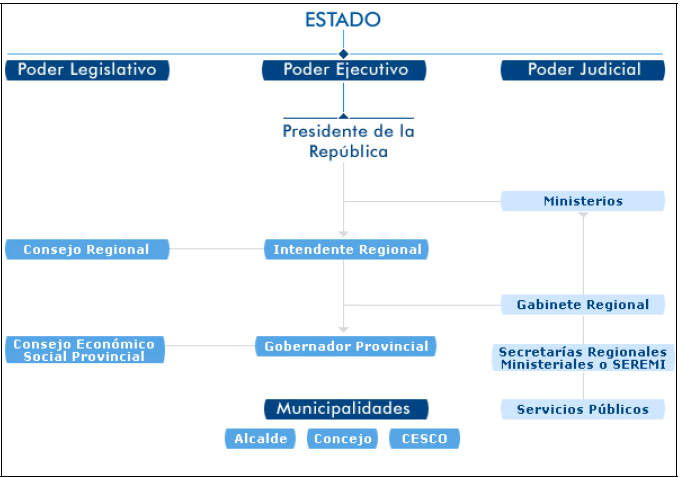 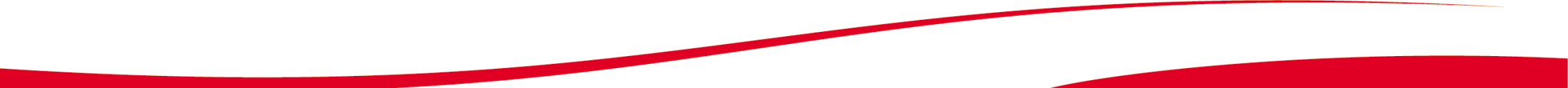 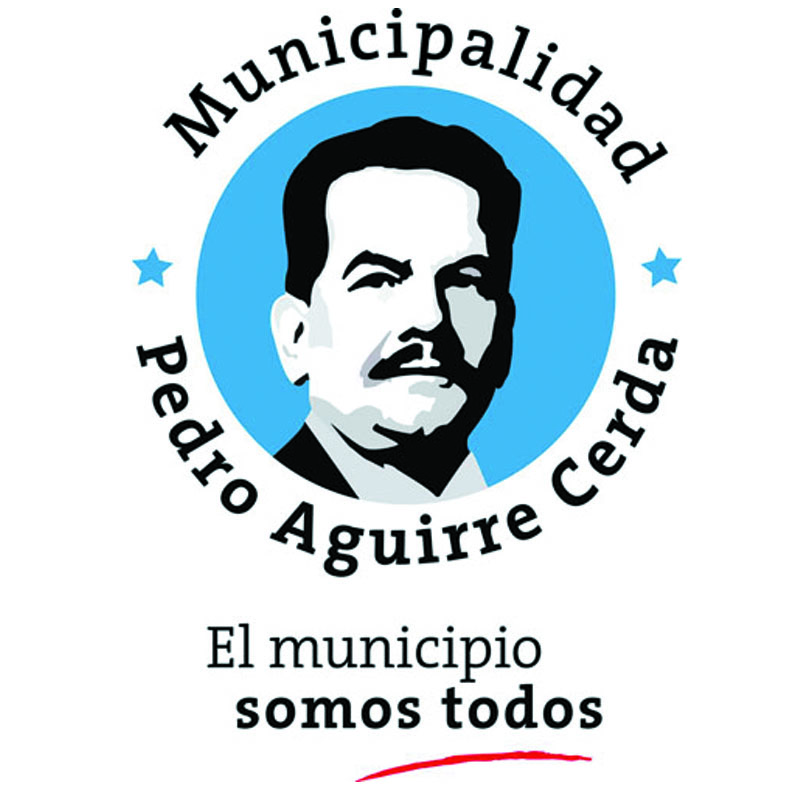 Autoridades
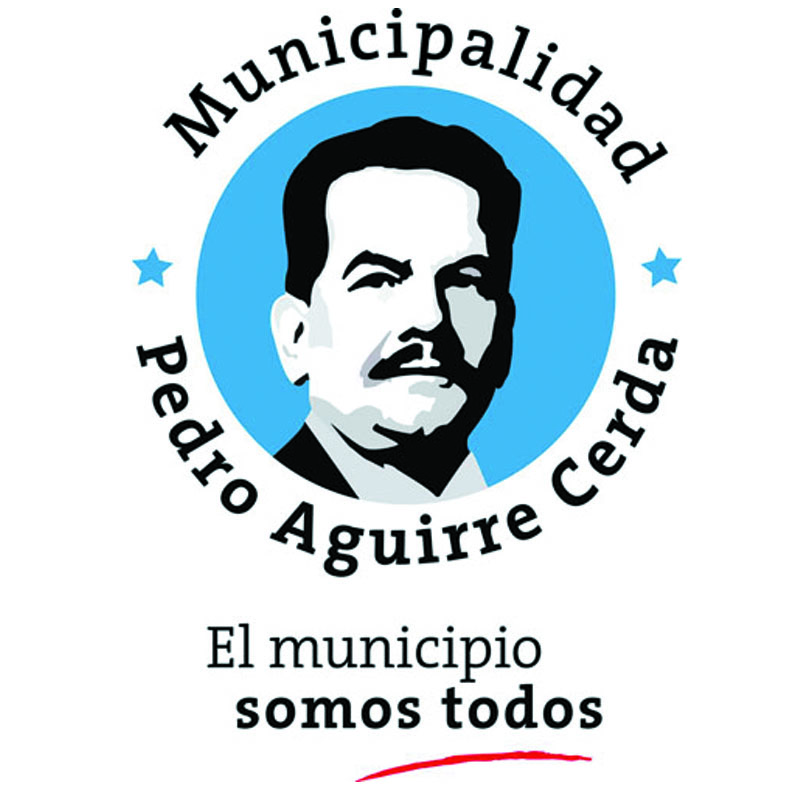 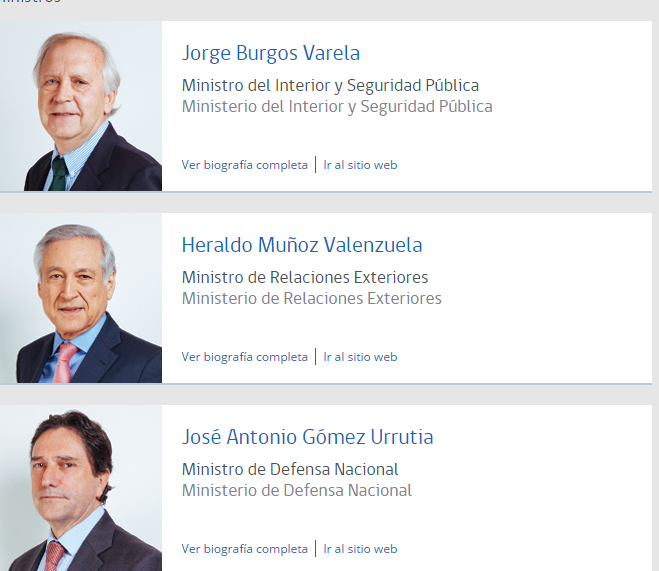 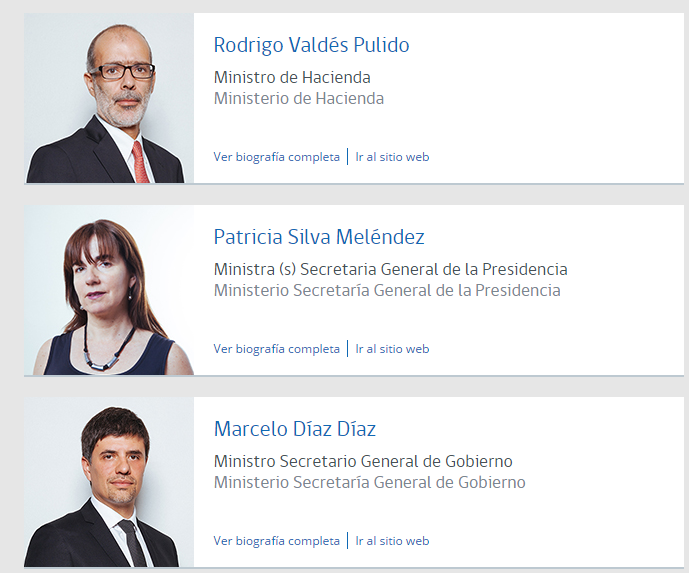 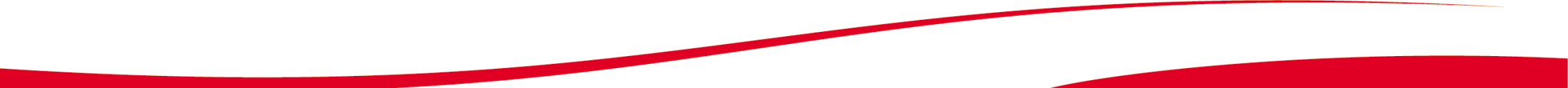 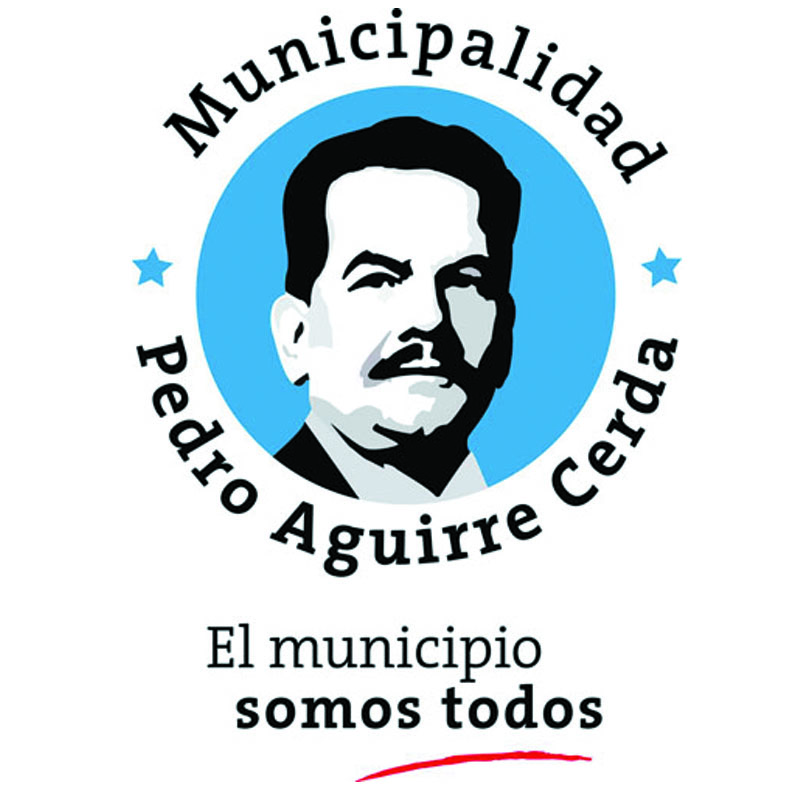 Autoridades
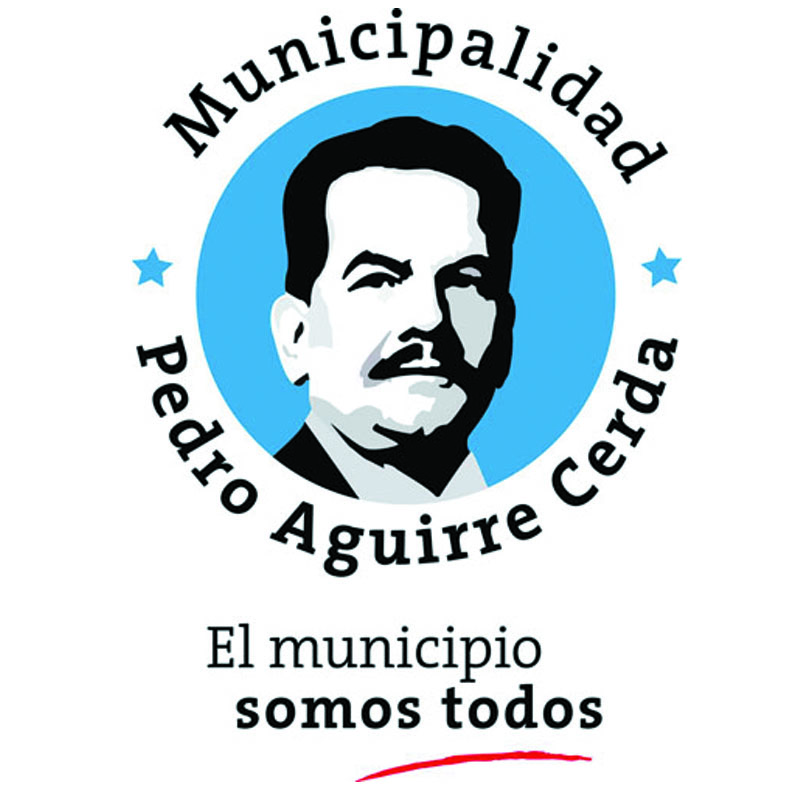 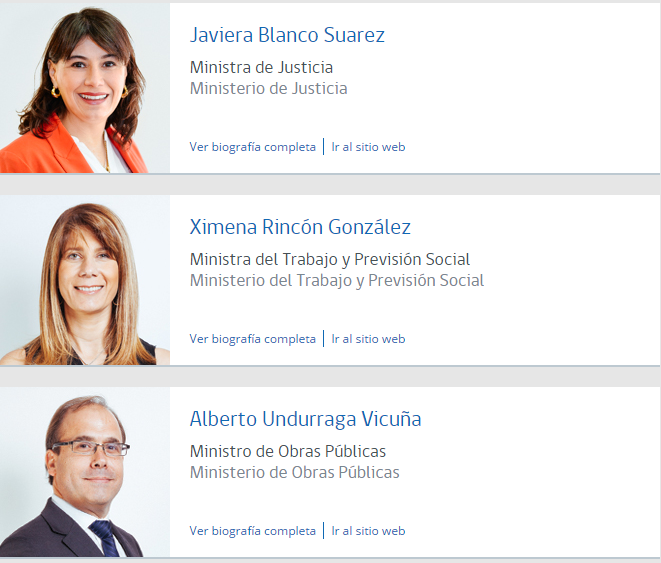 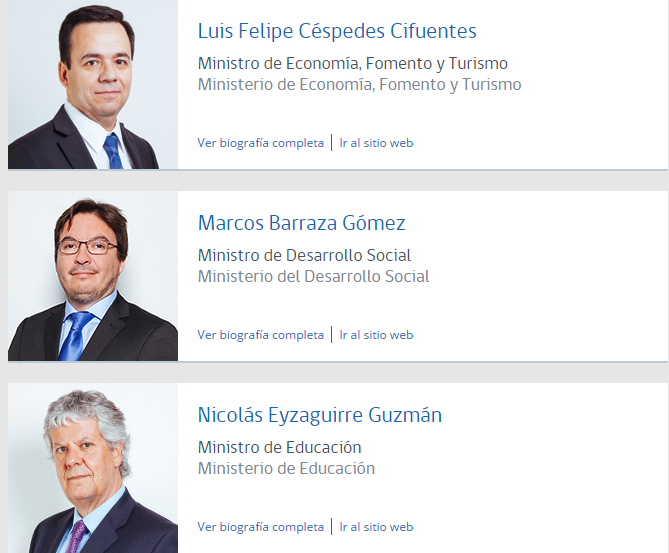 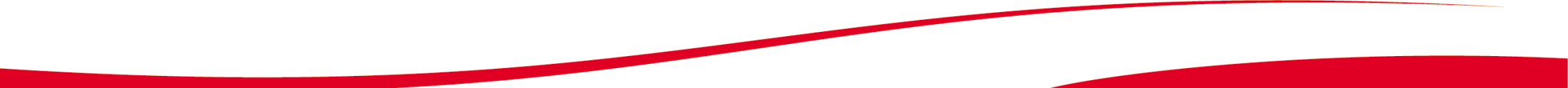 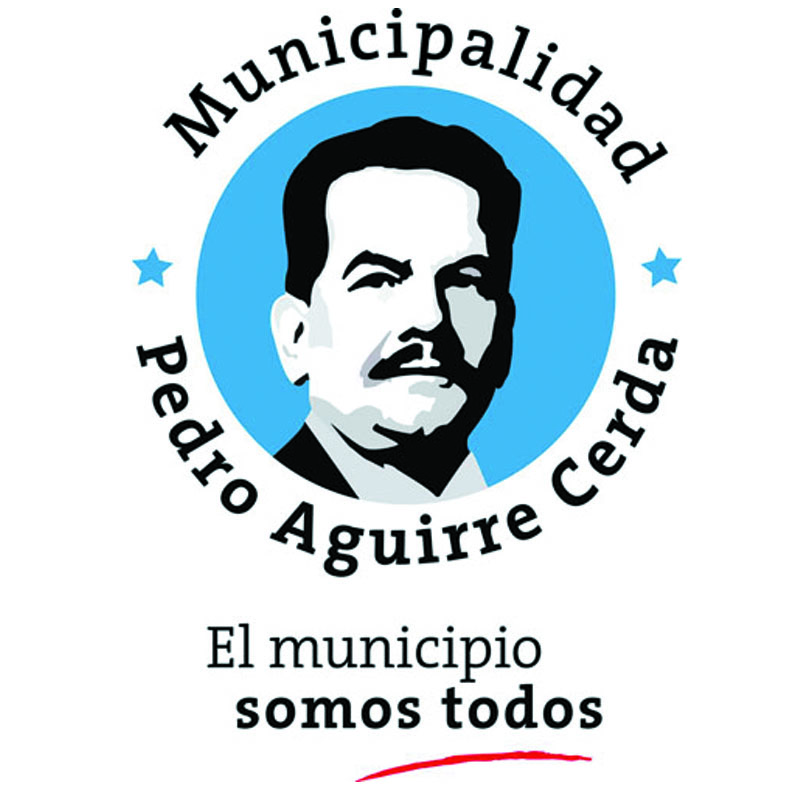 Autoridades
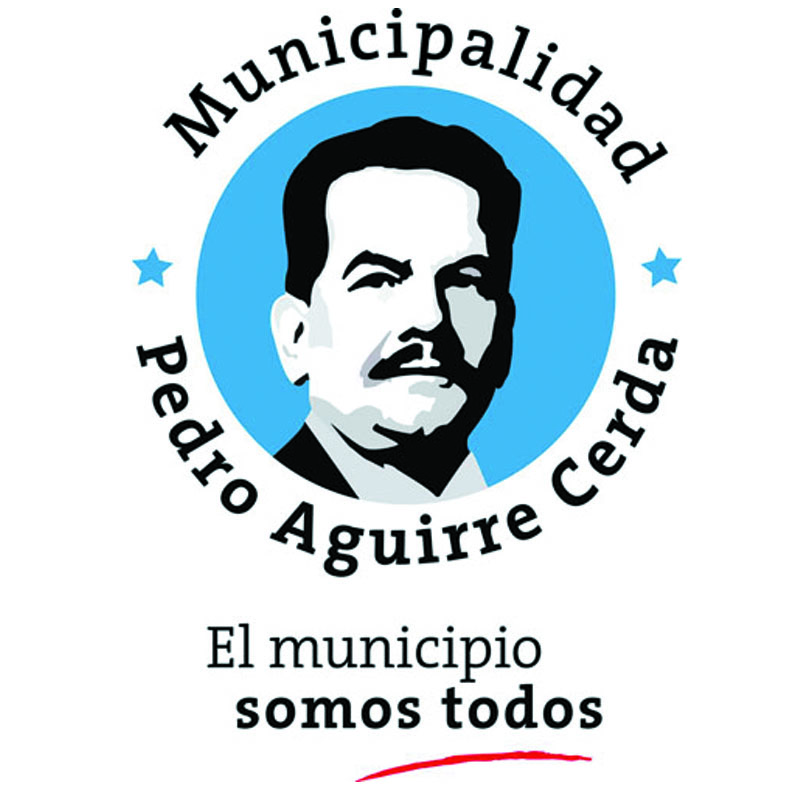 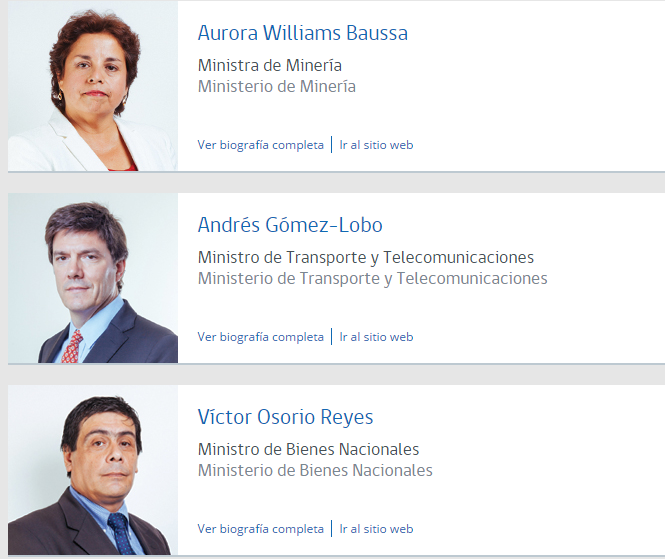 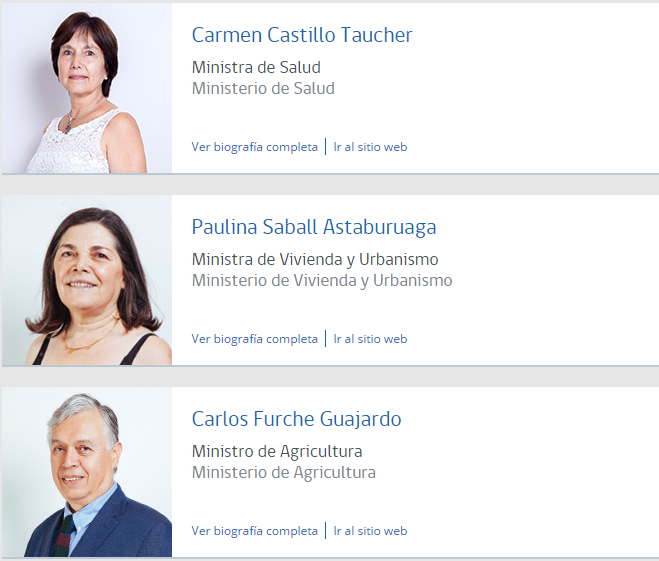 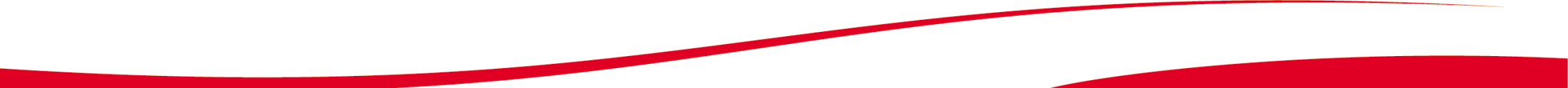 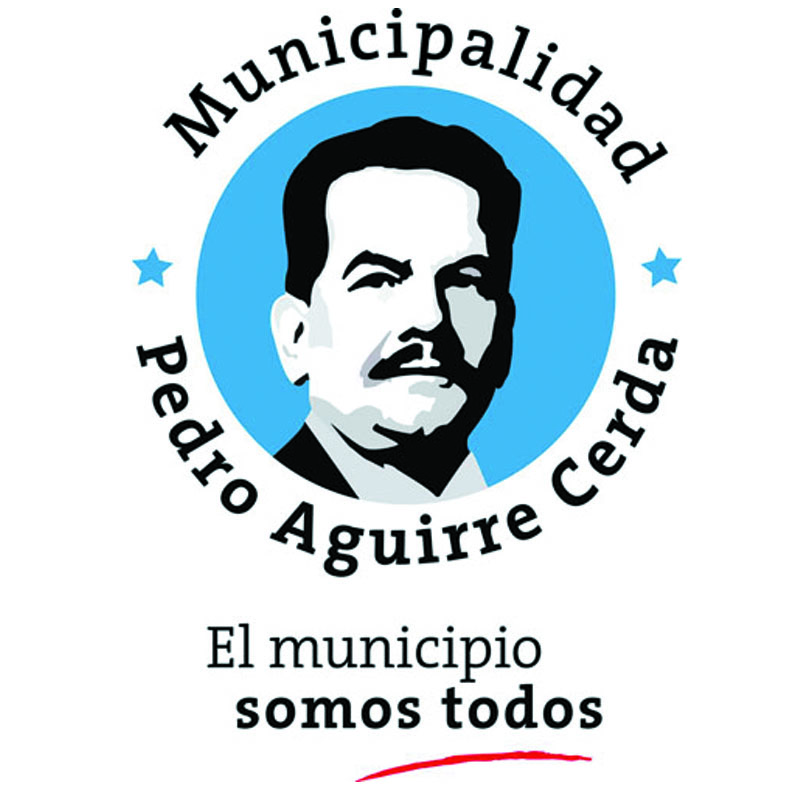 Autoridades
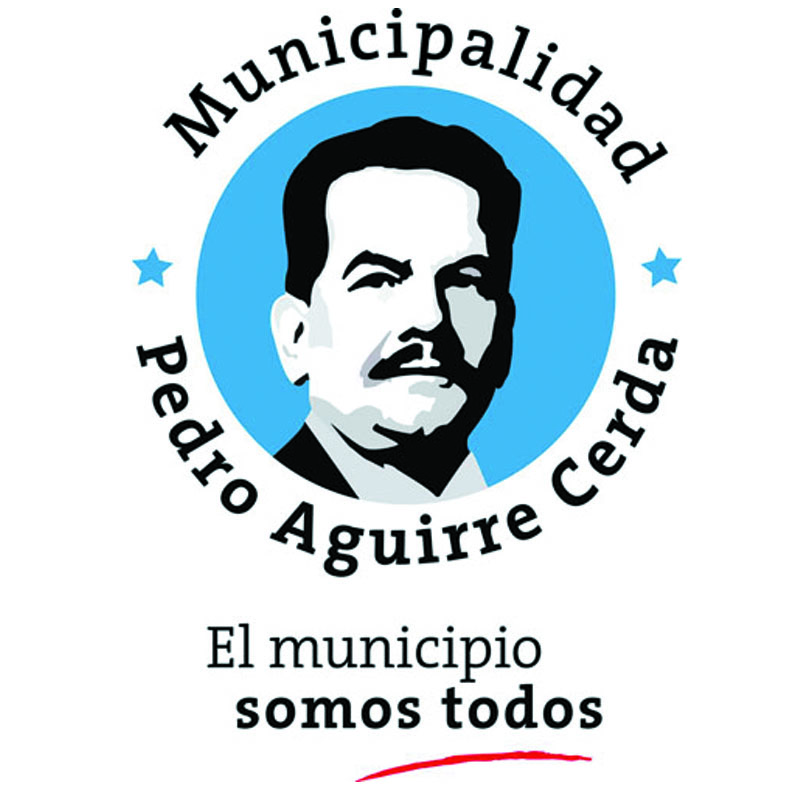 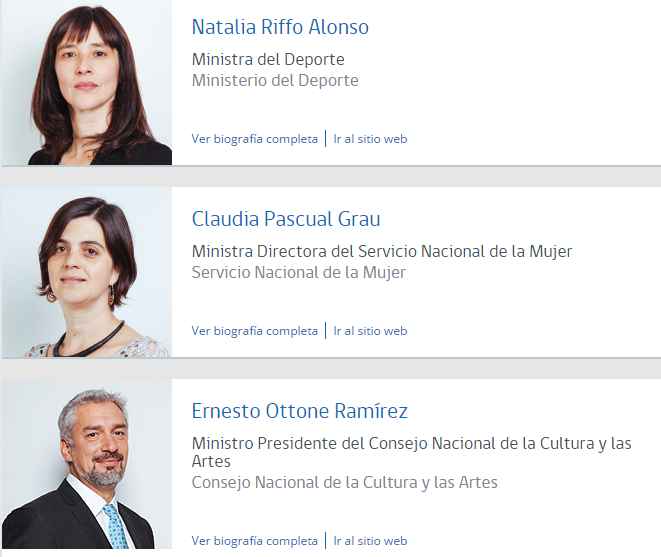 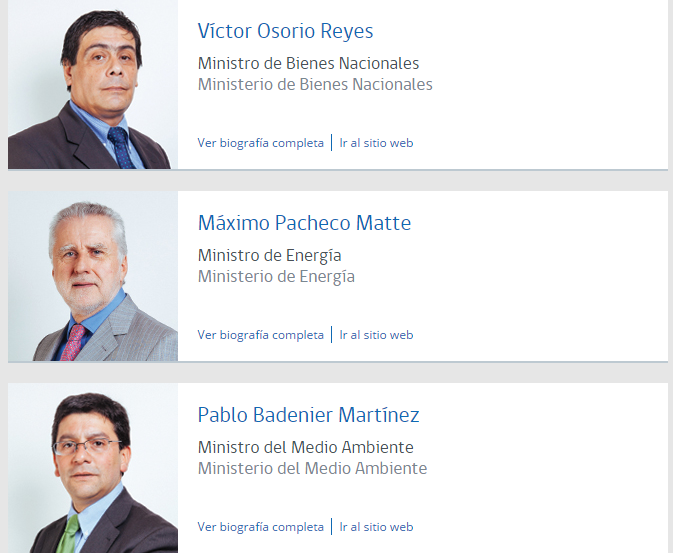 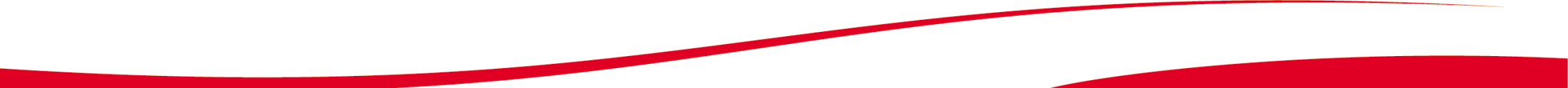 Taller Práctico
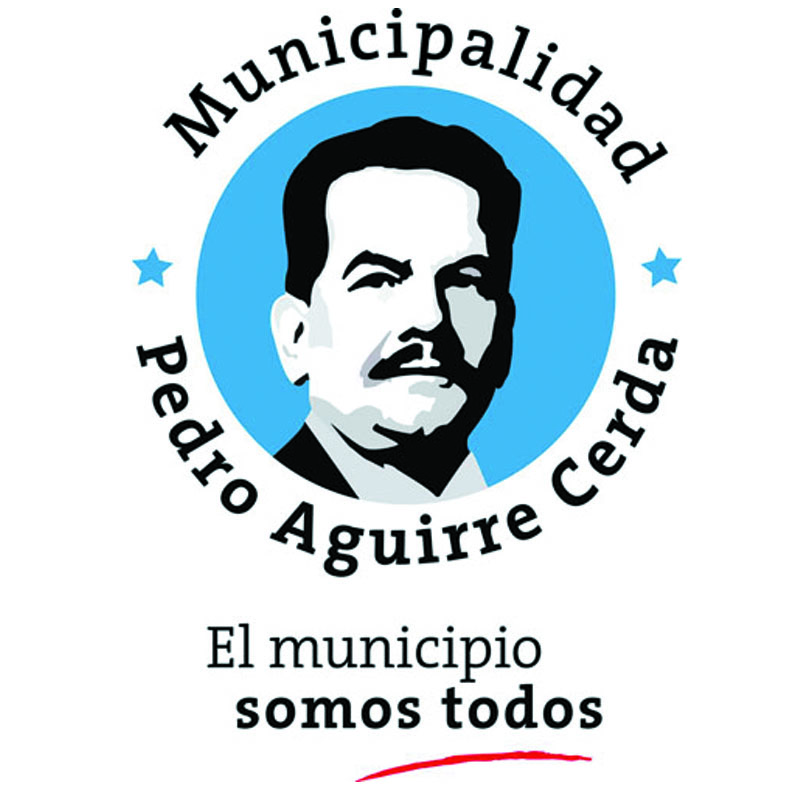 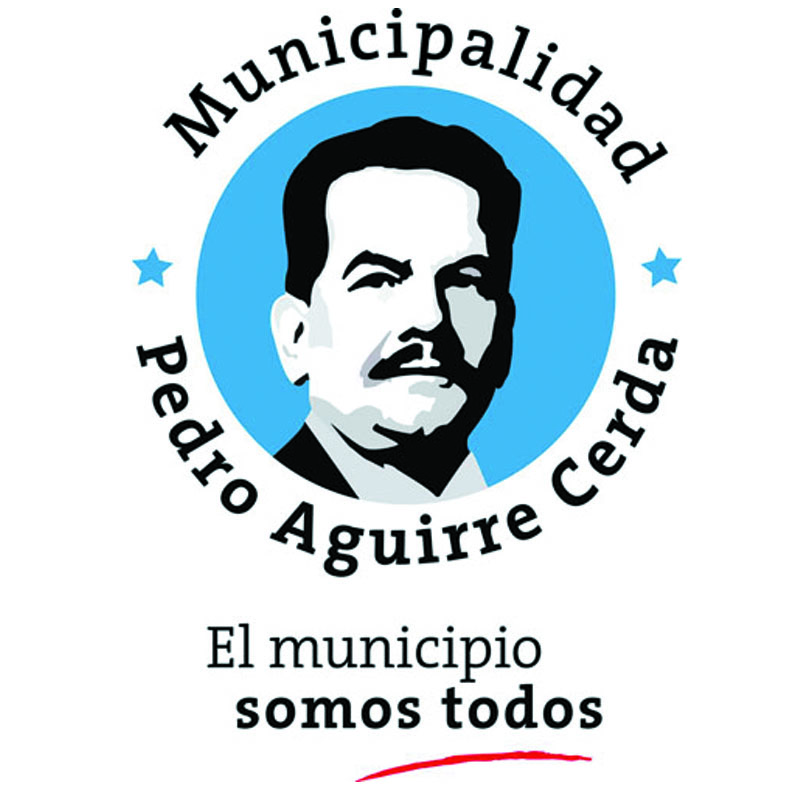 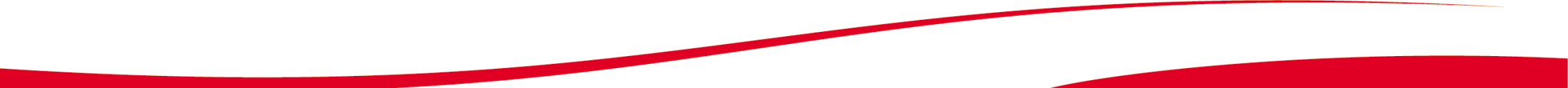 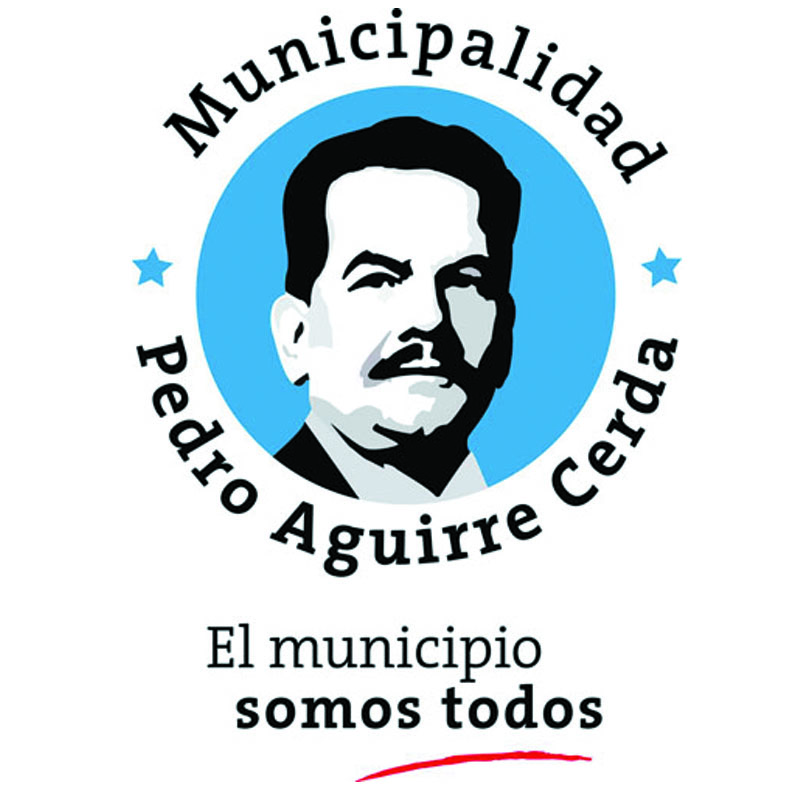 Algunas definiciones
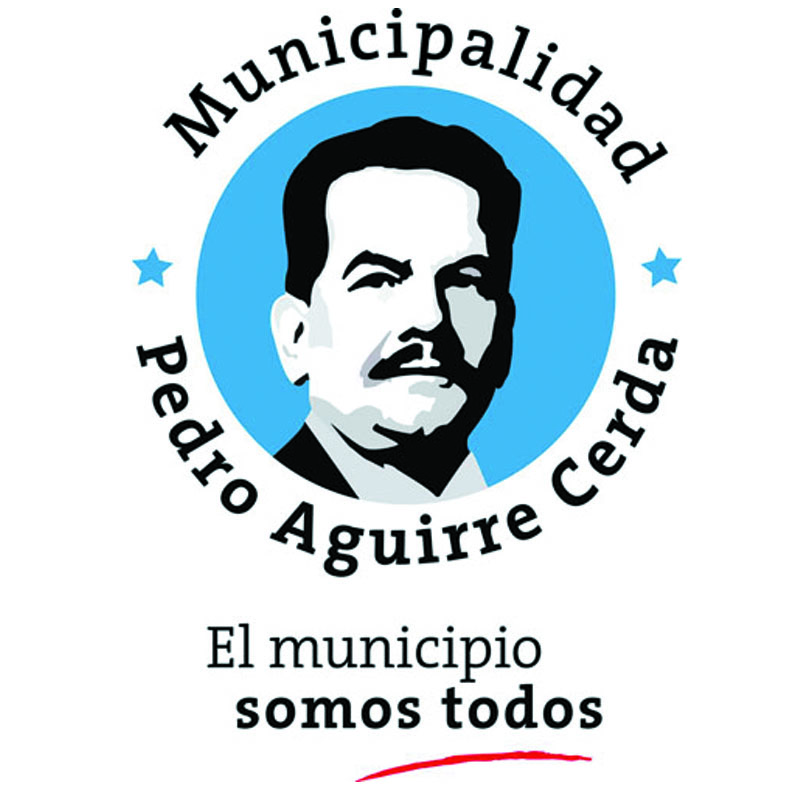 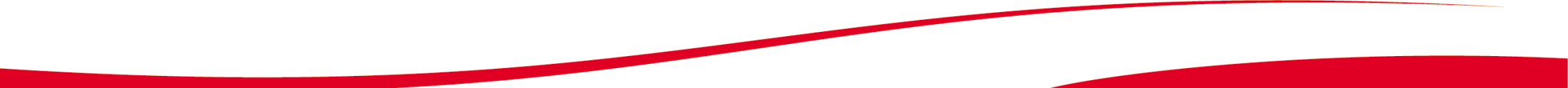 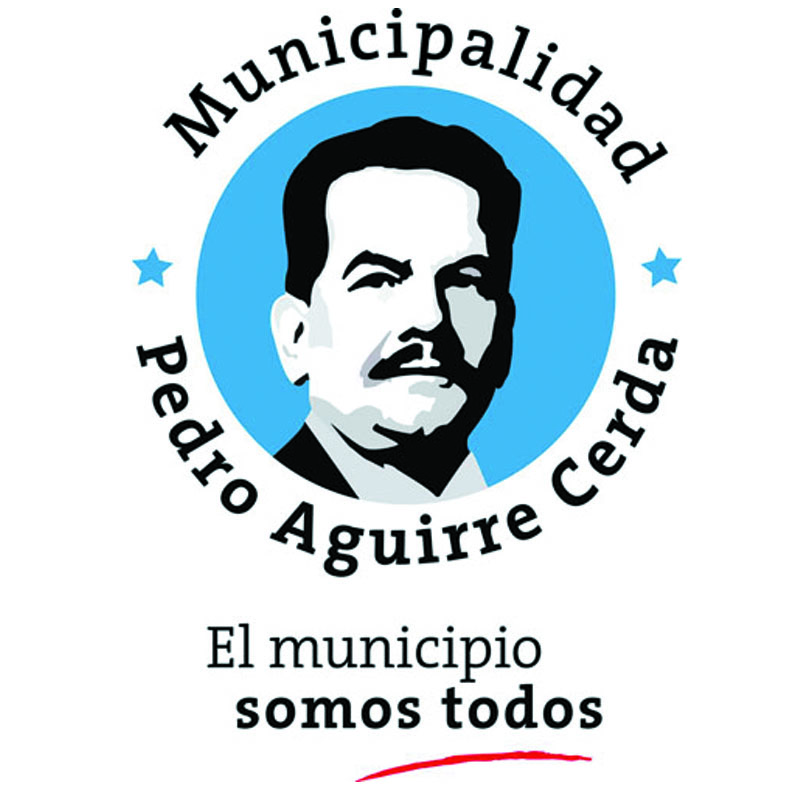 Municipalidad
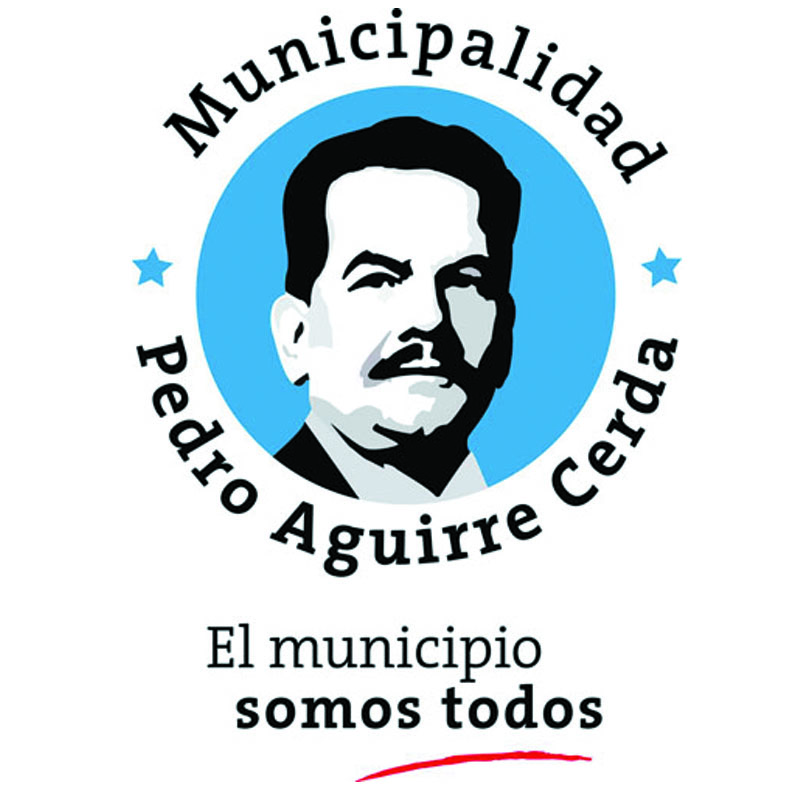 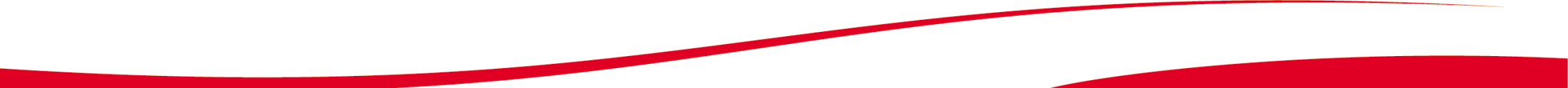 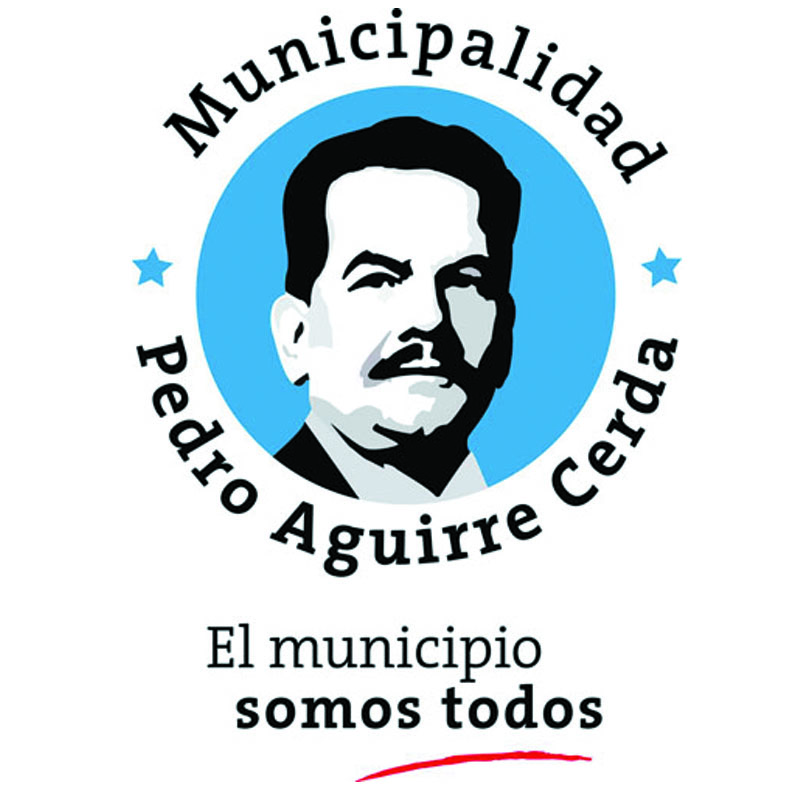 Municipalidad
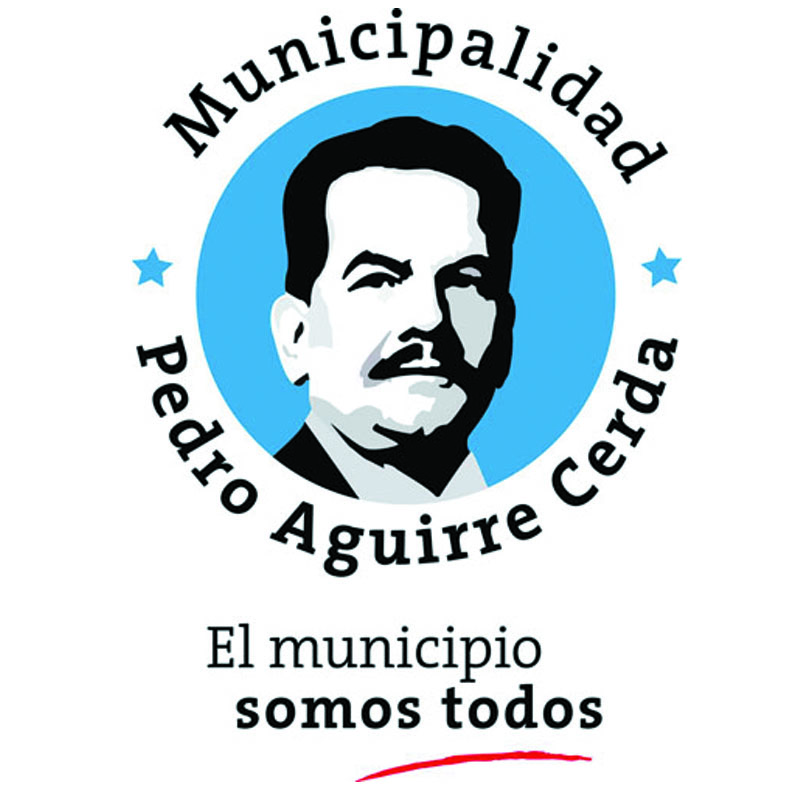 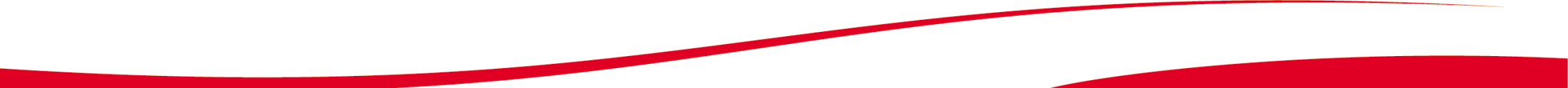 Principales Instrumentos
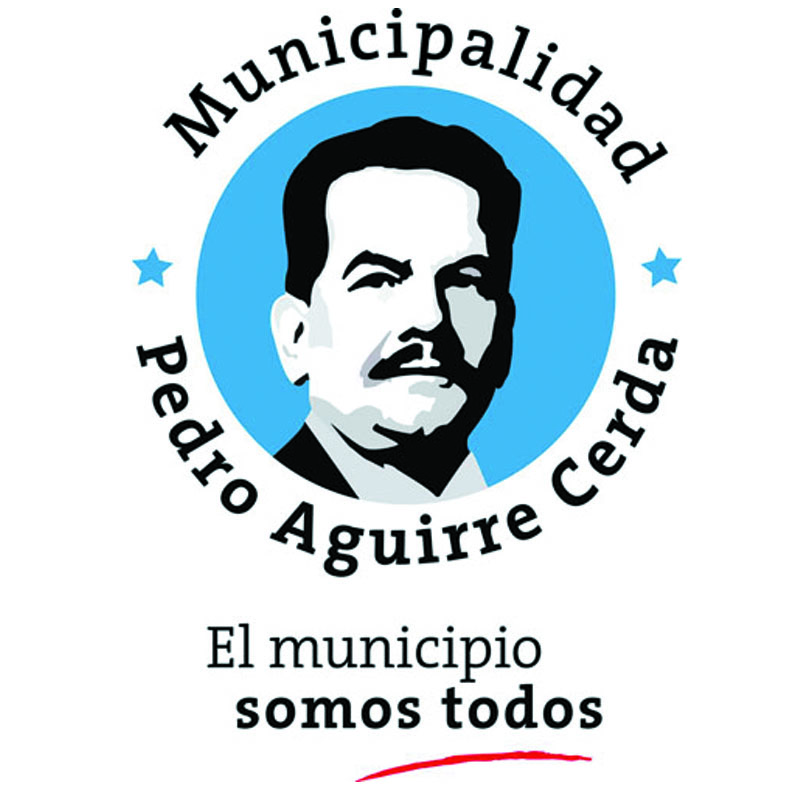 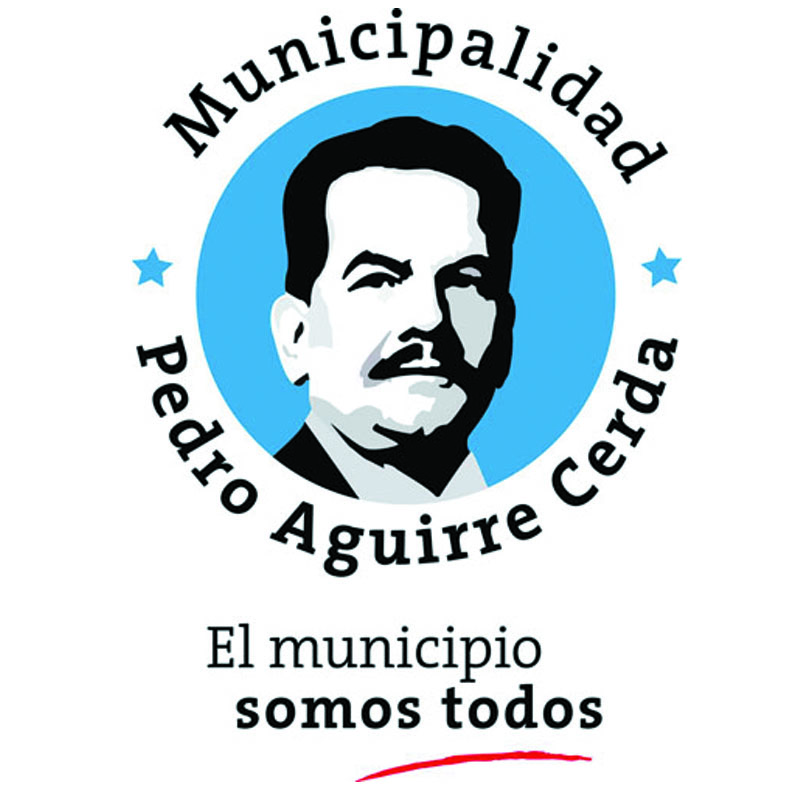 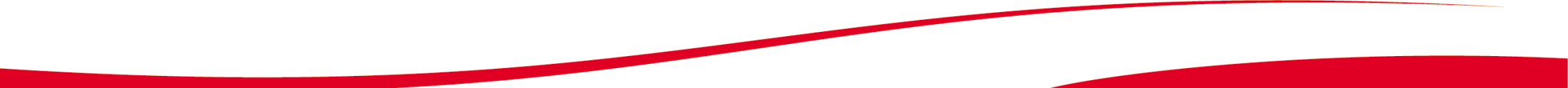 Principales Instrumentos
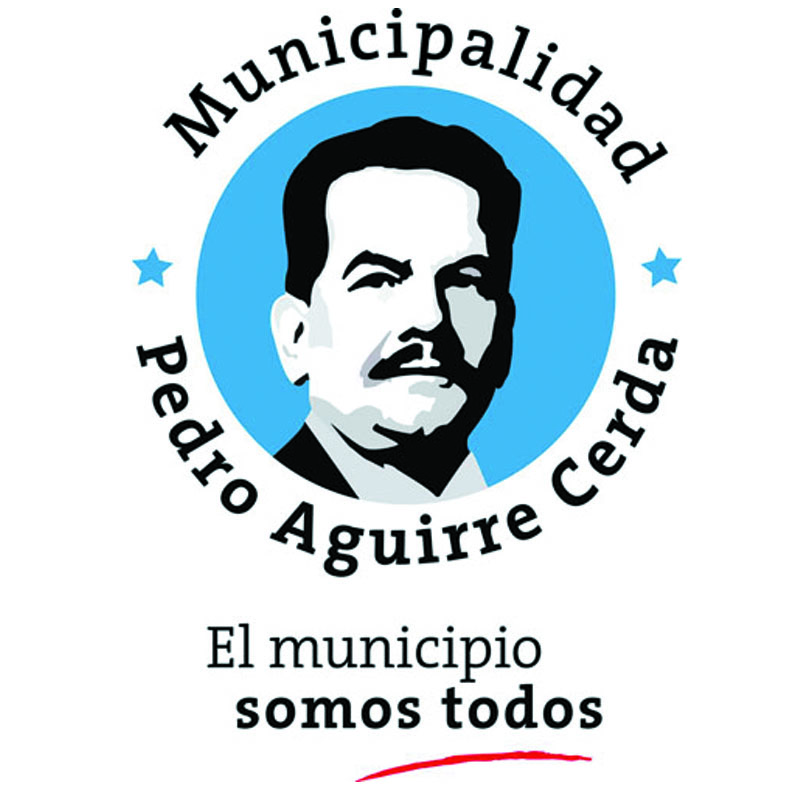 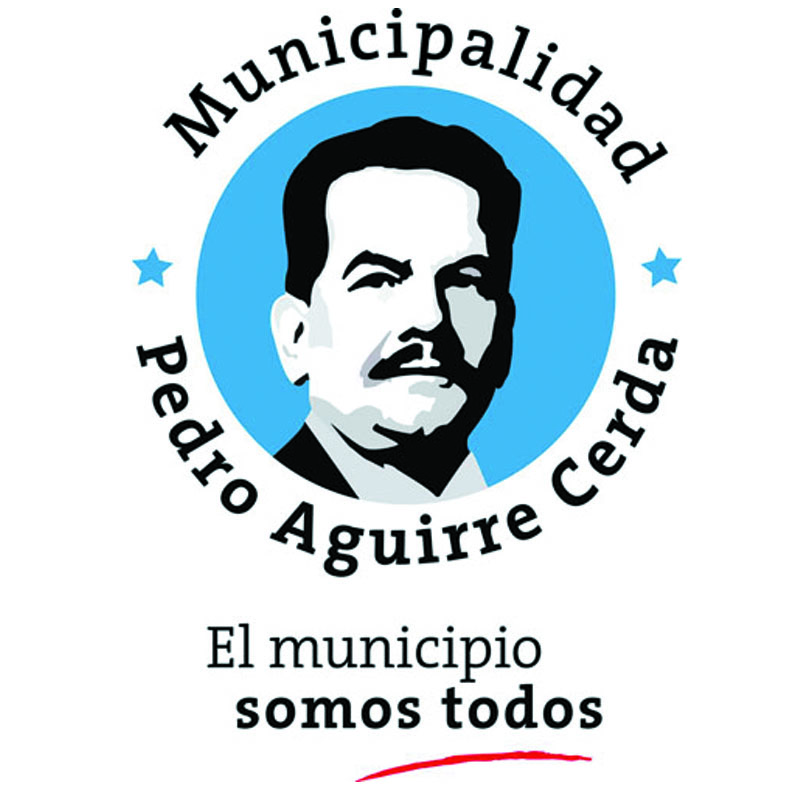 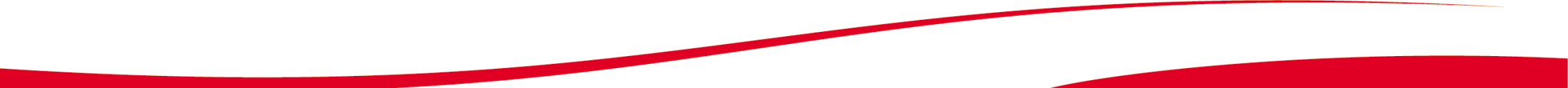 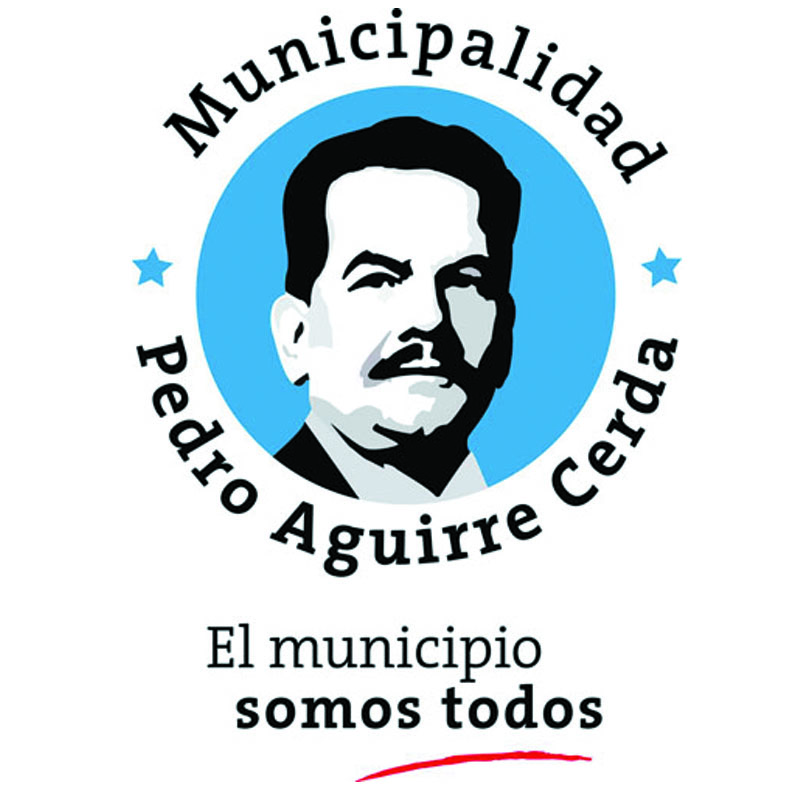 Taller Práctico
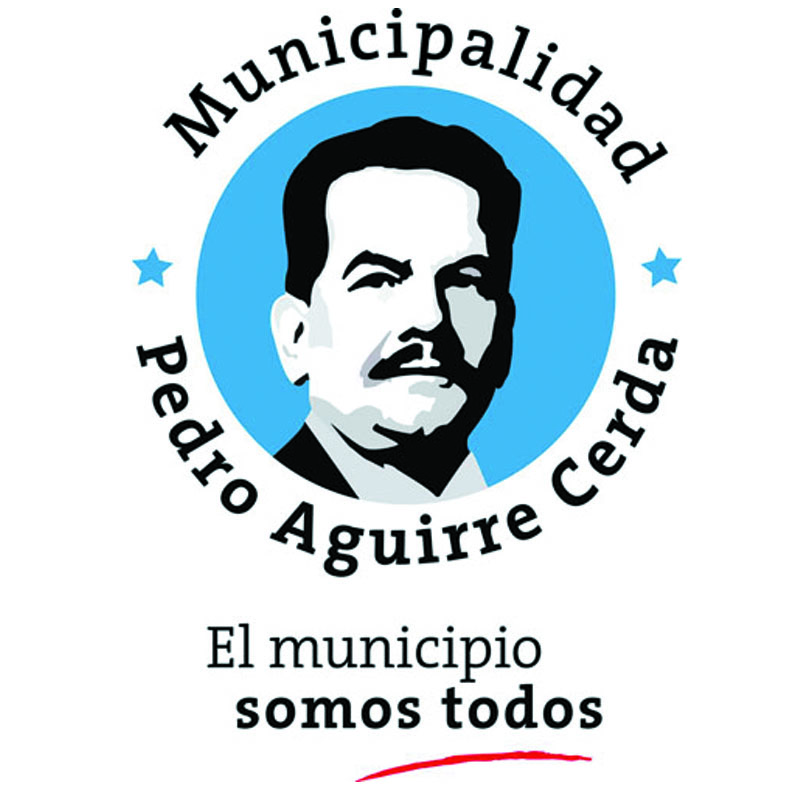 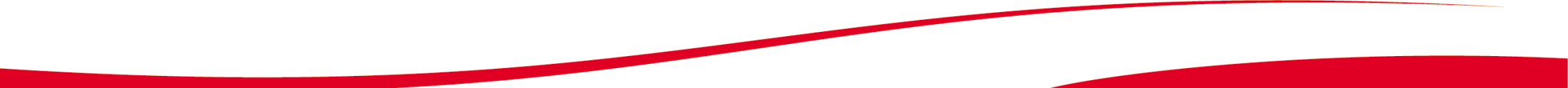 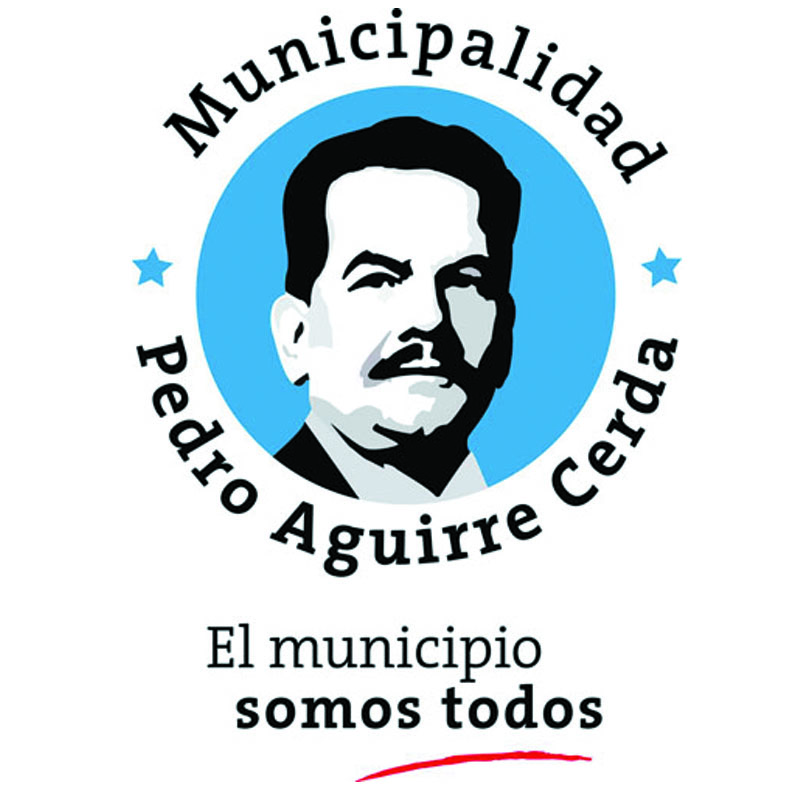 Organigrama Municipal
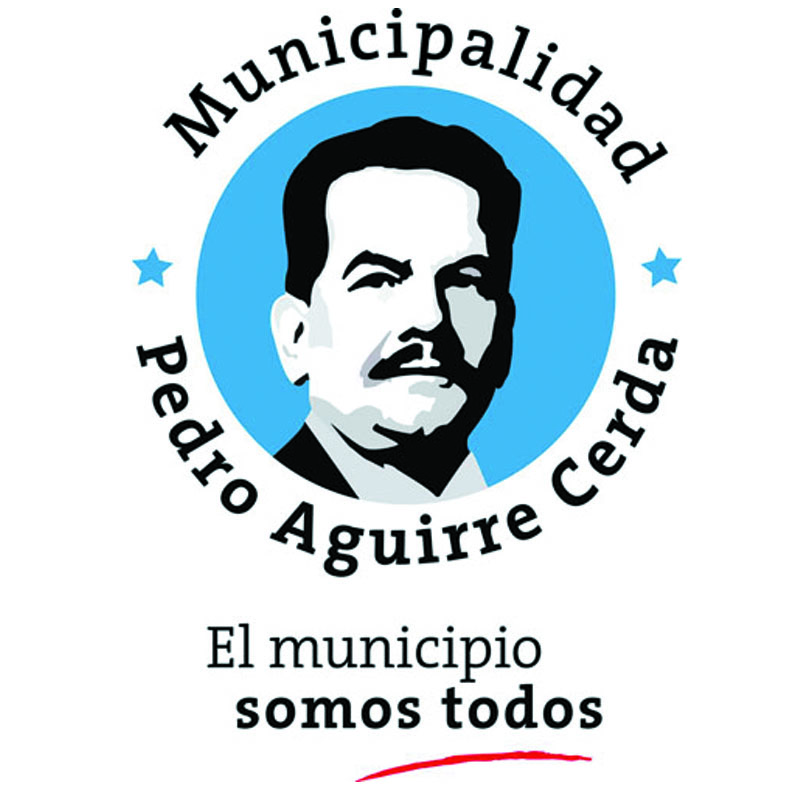 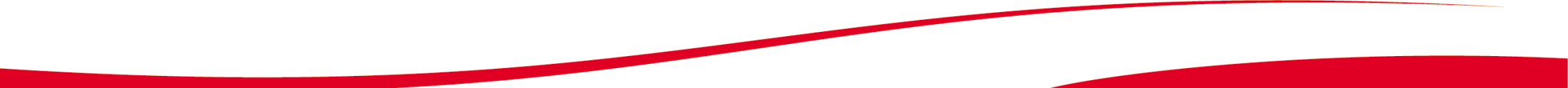 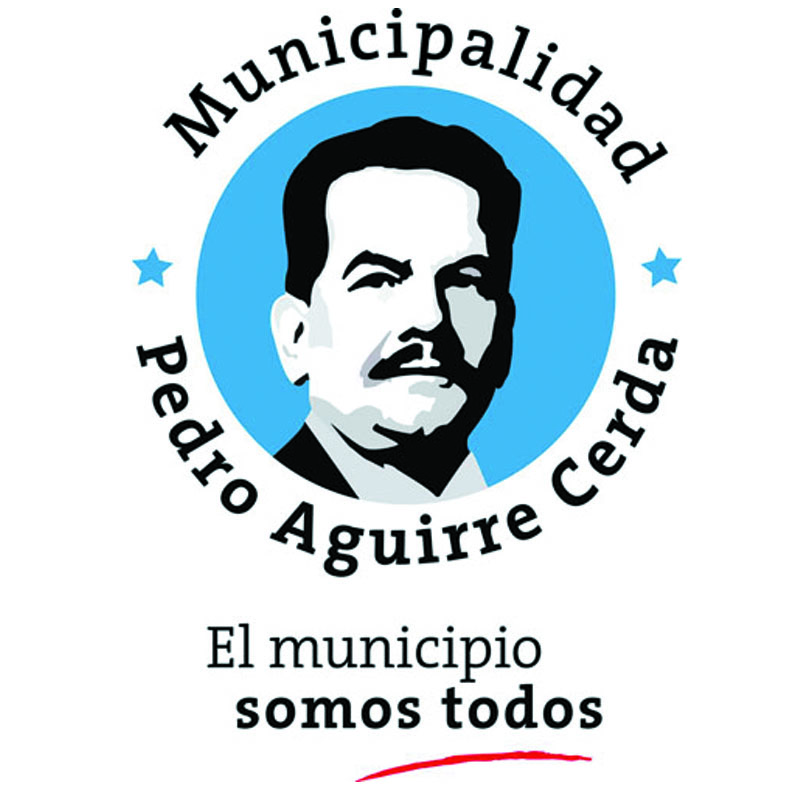 Algunas definiciones
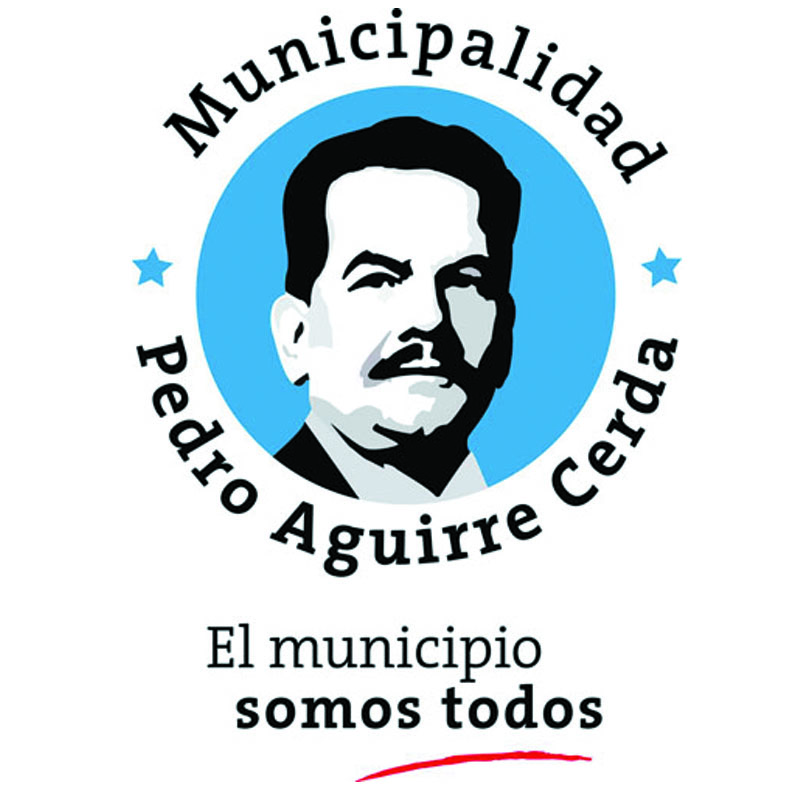 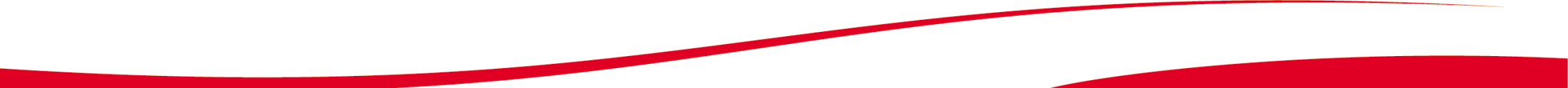 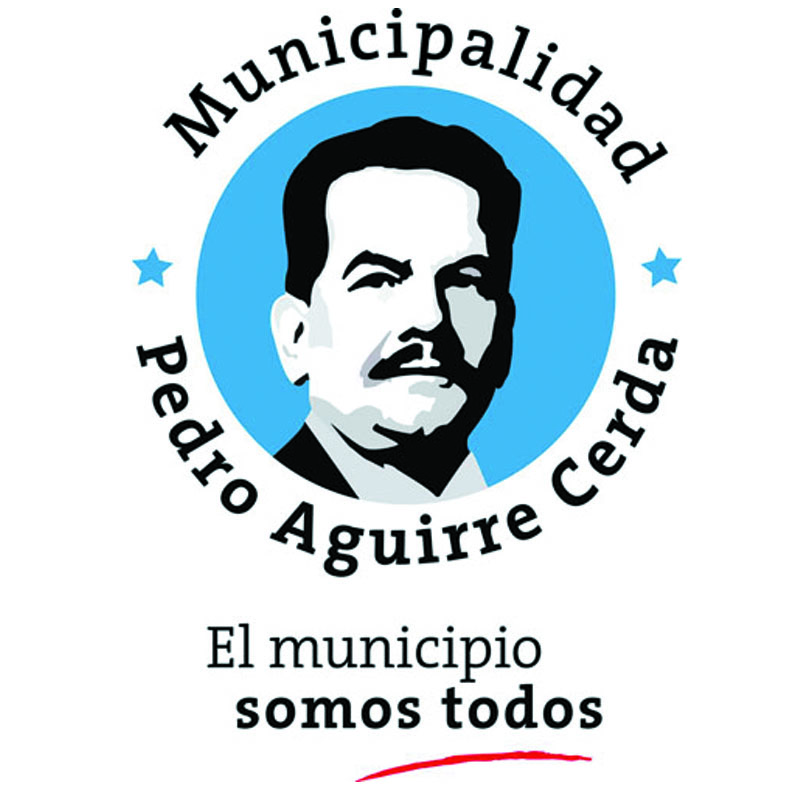 Algunas definiciones
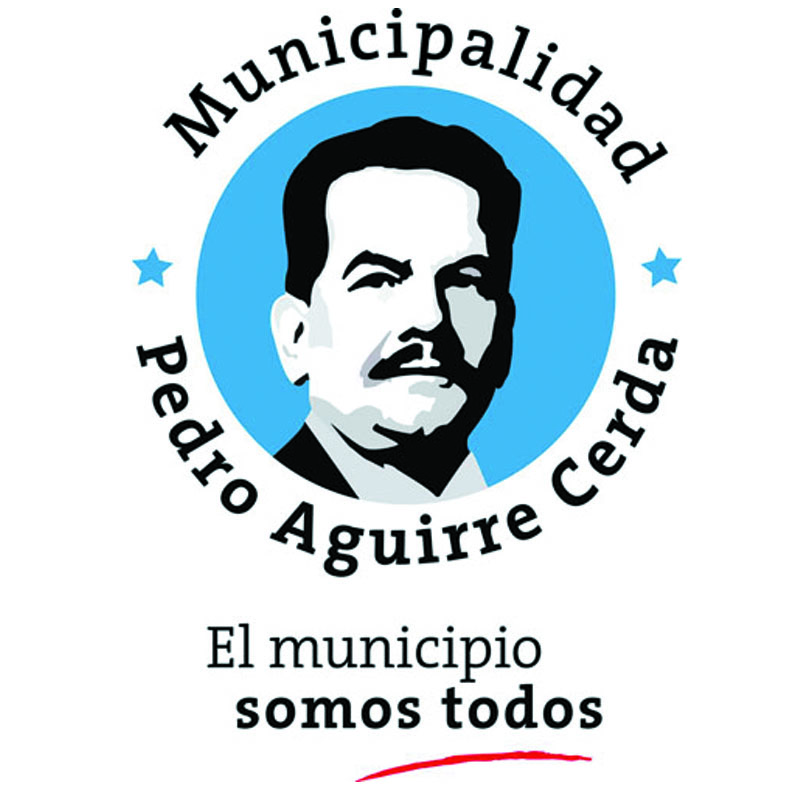 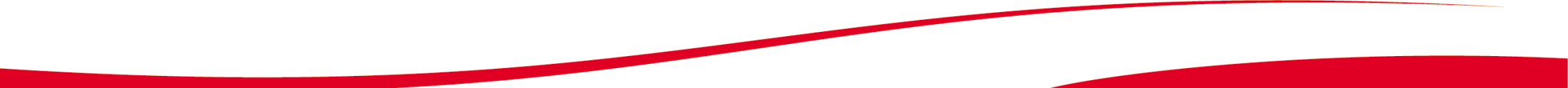 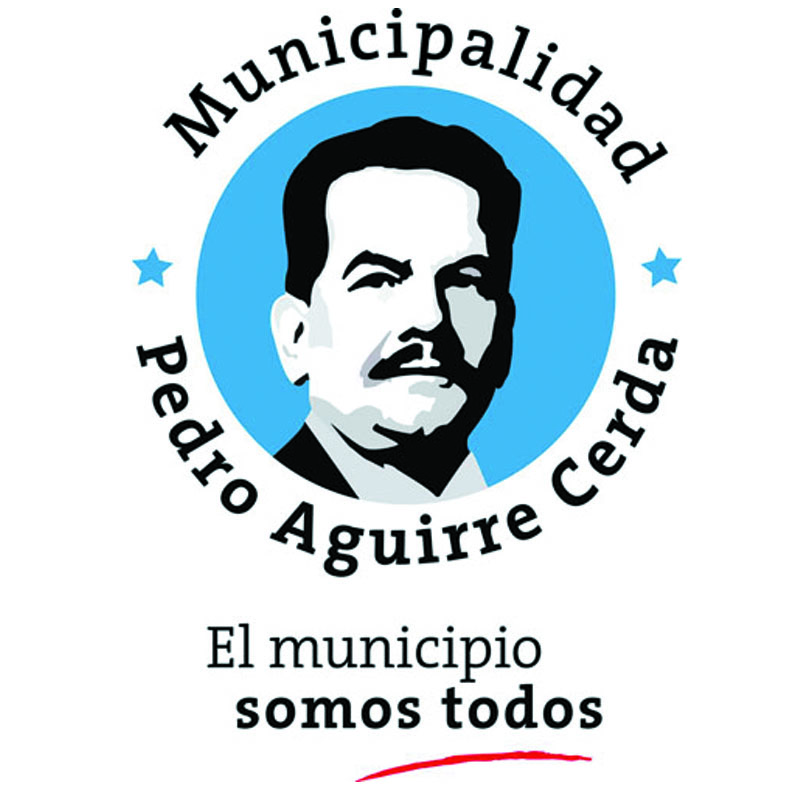 Algunas definiciones
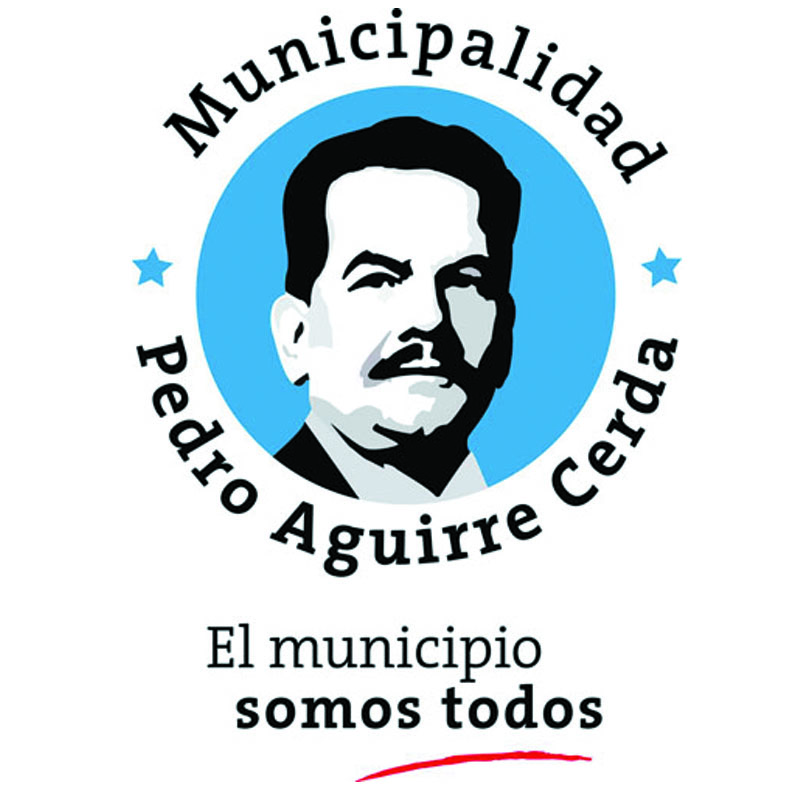 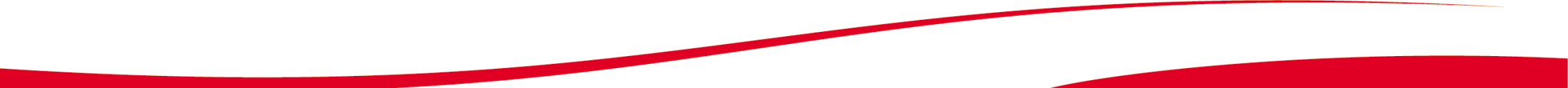